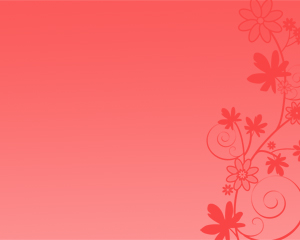 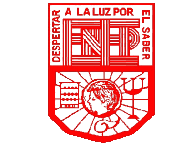 Escuela Normal de Educación Preescolar
Lidia Susana Alvarado Tovar
3c
“Normas Nacionales para Educación Preescolar”
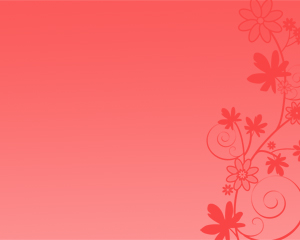 Primer Norma
Fomentar los hábitos básicos para la vida cotidiana y las actitudes necesarias para llevar una vida sana, segura y feliz y para sentar los fundamentos de mentes y cuerpos íntegros.
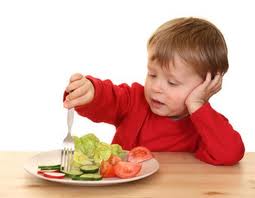 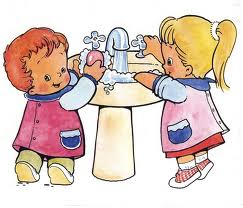 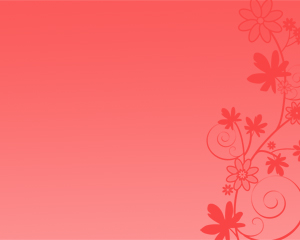 Segunda norma
Fomentar el afecto y la confianza hacia los demás y cultivar actitudes de autonomía y de cooperación y para despertar la moralidad.
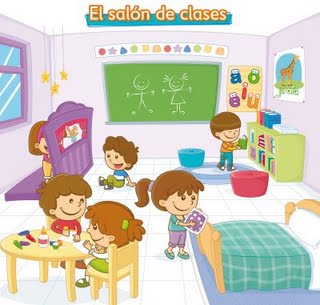 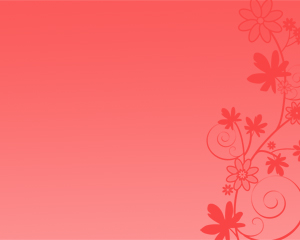 Tercer norma
Fomentar el interés y preocupación por la naturaleza y el entorno y cultivar la riqueza de sentimientos y la capacidad de pensar en estas cosas.
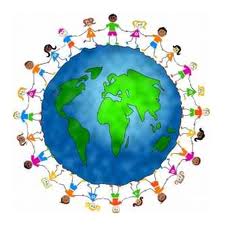 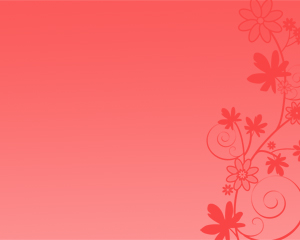 Cuarta Norma
Fomentar, en la vida diaria, el interés y la preocupación por el lenguaje y cultivar el gozo por hablar y escuchar y el sentido del lenguaje.
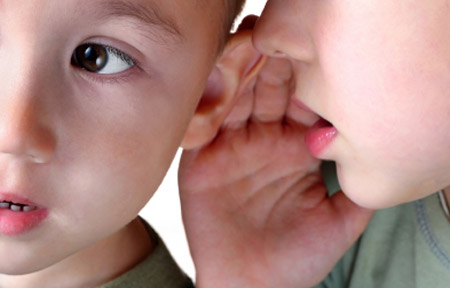 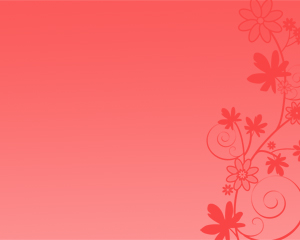 Quinta Norma
Fomentar una riqueza de emociones a través de diversas experiencias y fomentar la creatividad.
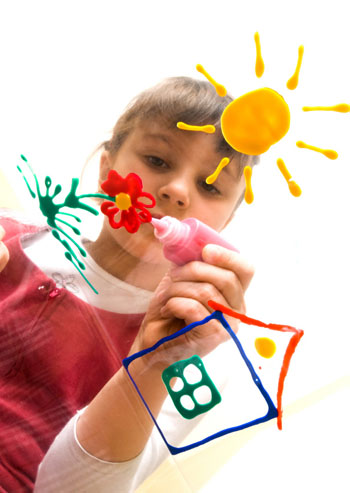 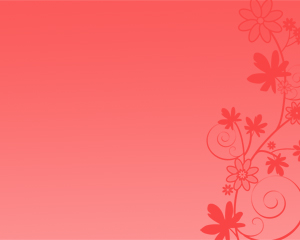 Tema 1Subtema: Yochien y Hoikuen